Session 3Respondents within FacilitiesKey questionsPast/Average month (or yr.) caseloads
September 10, 2020
Ann M. Moore
Respondents within Facilities
HFS Respondents (1)
In each facility we interview a key person who is knowledgeable on postabortion care at the health facility
Could be facility director, Chief OB/GYN, nurse in charge
Must know about all the ways that women are arriving with PAC at that facility
Sometimes two people are equally well suited—choose one
We emphasize confidentiality, indicating  that findings will not be published at  the individual facility level.
[Speaker Notes: HFS interviewees are facility staff knowledgeable about the facility’s provision of abortion services, such as the head of the OB/GYN department, director of the facility etc.

We emphasis to them that the identify of the respondent and facility will be kept confidential and the findings will not be presented at individual facility level.]
HFS Respondents (2)
Interview usually takes 30-45 minutes
Interviewer needs to wait around till appropriate provider is available & not settle for less knowledgeable person who is available
Hardest part is discouraging respondent from consulting medical log 
The critical questions on estimated caseload require a discussion with the respondent and should not be rushed
Health Facilities Survey: Key questions
HFS: Key questions
Does this facility treat women with complications from spontaneous or induced abortions?
If no, the respondent will skip all PAC-related questions
In this facility, are post-abortion care patients treated as outpatients, inpatients or both?
We ask for estimates separately for inpatients and outpatients to ensure a more complete count
[Speaker Notes: In the interst of time, I will only talk about the questions we ask to obtain the counts of post abortion complications treated. We have a separate set of questions for the counts of legal abortions where we collect that information.

We first ask the respondent whether the facility treat complications from spontaneous or induced abortions.

If the answer is “YES”, we ask whether posl abortion care patients are treated as outpatients, inpatients or both in that facility 

Some facilities will be outpatient care only.]
HFS: Key questions
During an AVERAGE month (or year), about how many post-abortion care cases are treated as OUTPATIENTS?  As INPATIENTS?
During the PAST month (or year), about how many post-abortion care cases are treated as OUTPATIENTS?  As INPATIENTS?
Responses to these questions are the sources of our PAC calculations
[Speaker Notes: Our default time unit is month—most respondents should be able to estimate PAC cases for typical and past month.  However, some small facilities or those that perform very little PAC, may find it difficult to estimate for months but are able to do for year.  
To allow for cases like this, we provide for the alternative of estimating the number in a typical year and past year.]
When to use annual caseloads
Smaller facilities
Decide if you want to advise interviewers to treat month as 1-31 and year Jan to December 
OR 
The last 30 days or the last 12 months 
Results should be the same
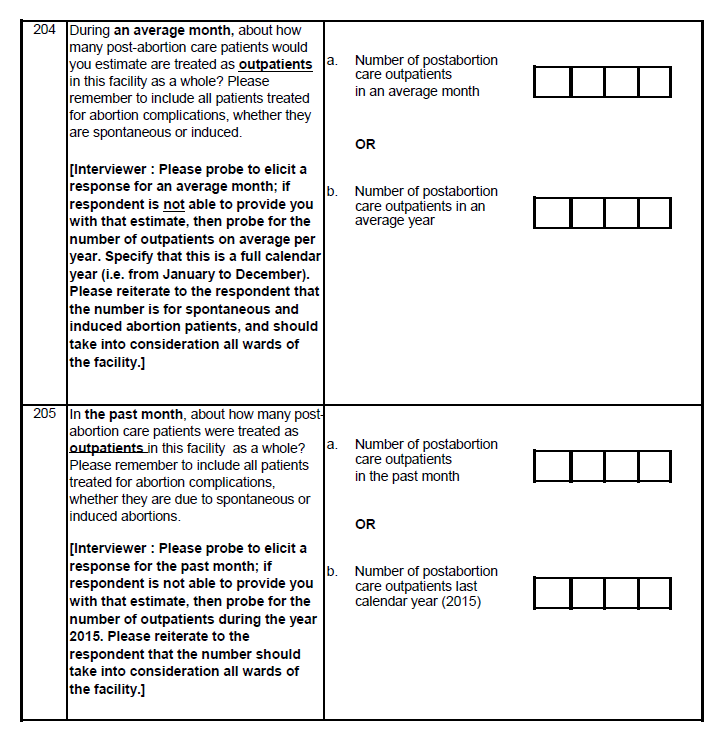 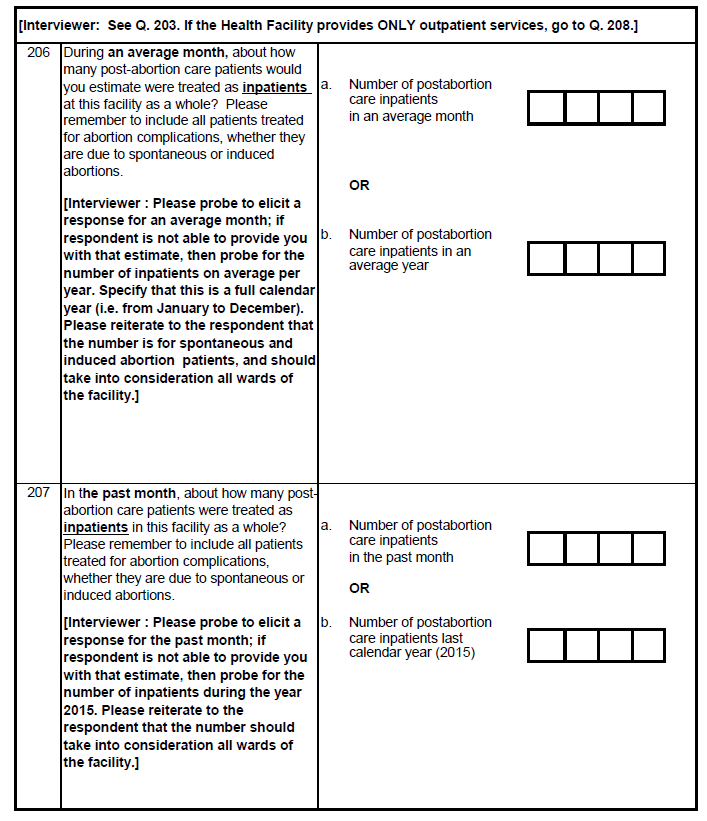 Do you want to see this in ODK output?
Past/Average month (or yr.) caseloads
For each facility providing PAC:
We arrive at annual total PAC cases, for average and past month, separately for outpatients and for inpatients
We average the typical(average) and past year estimates for outpatients and inpatients separately
Sum the average values of outpatient and inpatient estimate to get TOTAL yearly PAC cases for facility
Add all facility estimates to get total number of PAC cases for the sample
[Speaker Notes: CALCULATION:

Step 1: Calculate for each facility the yearly total of PAC counts for both estimates: typcial months and past months, separately for outpatients and inpatients

Step 2: Calcuate the average of  typical and past year separately for outpatients and inpatients

Step 3: Sum the estimates for outpatients and inpatents

Step 4: Add up the estimates for all facilities to get the tital number of PAC in the sampled facilities.]
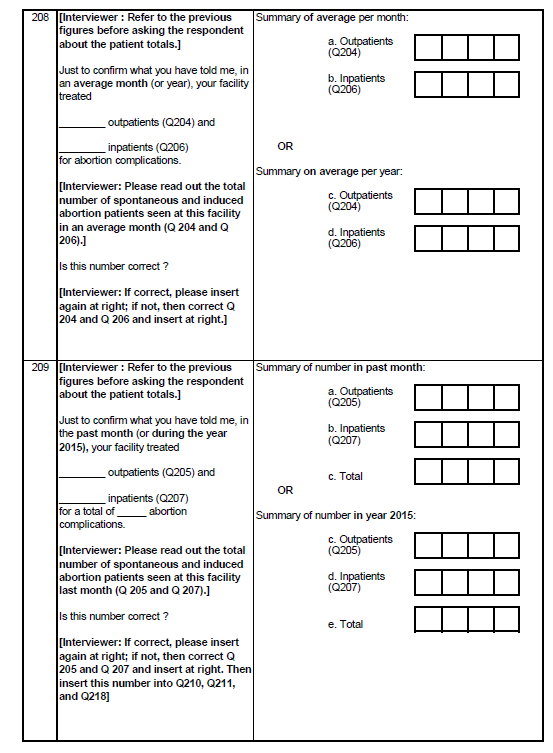 Example: one large facility
Session 4Other optional modules
September 10, 2020
Ann M. Moore
Big decision points
Whether to collect information on legal abortion services

How much to include about misoprostol/medication abortion
# of patients who arrive with medication abortion in process
Smaller decision points (1)
MCH services
Available & Functional/Available/Not Available
Other infrastructure/supplies
Commonly//Sometimes/Rarely/Never
Essential medicines
Facility supplies/Woman supplies/Stock-outs
Other essential tests that the health facility can run
Smaller decision points (2)
Hours when services are available
Training of those who provide PAC
Who provided training
Are there others who are eligible for training who don’t have it
Conscientious objection
Smaller decision points (3)
Whether to try to track where respondents come from
This depends on the geographic breakdown you intend to do during analysis
Will impact both the HFS q’tnaire and the HPS sample
Smaller decision points (4)
Severity of complications
Specific complications
Classification of those complications 
Whether they are from MA
Near miss
Maternal mortality 
Treatments used: all & most common
Smaller decision points (5)
Breakdown of PAC patients
Age (could do multiple breaks)
Second-trimester PAC
Spontaneous abortion & spontaneous abortion in the second trimester
Smaller decision points (6)
Referrals--# referred 
To health facility & reason why 
From health facility & reason why
Where women were referred
Whether women will make it to that facility
Barriers to making it to referred facility
Smaller decision points (7)
Costs of PAC 
Whether lack of money is source of delay or leads to denial of care
Smaller decision points (8)
Postabortion contraceptive counseling
Topics covered
Methods offered/not offered
Reasons for not offering other methods
To whom – is parental consent needed
Who accepts, referral
Why women refuse
Smaller decision points (9)
Respondents’ opinions on:
How treatment could be improved
Knowledge of law
Perspective on law
Smaller decision points (10)
Medical record review 
PAC
Legal abortion
Whether you want to interview >1 respondent
Interviewer observations
Topics to be covered in HFS (1)
Facility infrastructure
Numbers of services provided [where abortion is highly restricted]:
# of patients treated for postabortion complications (PAC)
past month and average month
Severity of complications
If medication abortion is present:
# of patients who arrive with medication abortion in process
Topics to be covered in HFS (2)
Capacity to provide PAC
Necessary equipment, drugs and supplies
Trained staff; hours open
Measures of quality of care
Use of appropriate procedures for treating PAC
Reasons for rejecting women seeking services
Referral services
Knowledge about law (conscientious objection?)
Contraceptive counseling and services
Differences by type of provider, sector and state